Конкурс  «Снова в гости к нам идёт развесёлый Новый год!»
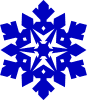 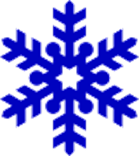 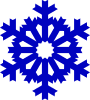 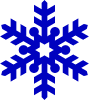 Ждём Новый год!
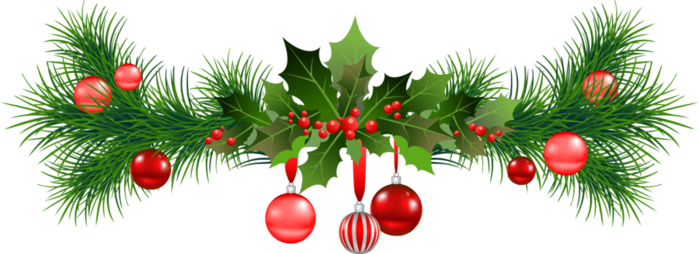 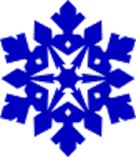 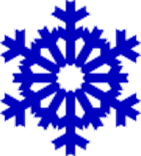 Номинация «Новогоднее оформление»
Автор: Попел Елена Сергеевна
МБДОУ № 30 п. Буланаш
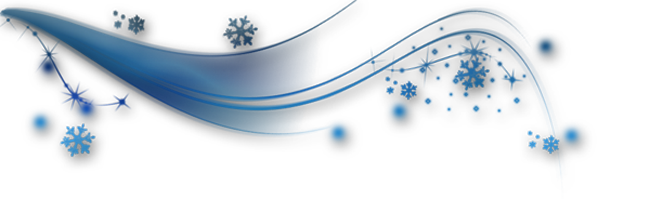 Снежинки – балеринки к нам в группу залетели,Нарядно в нашей группе и не страшны метели!
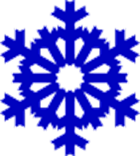 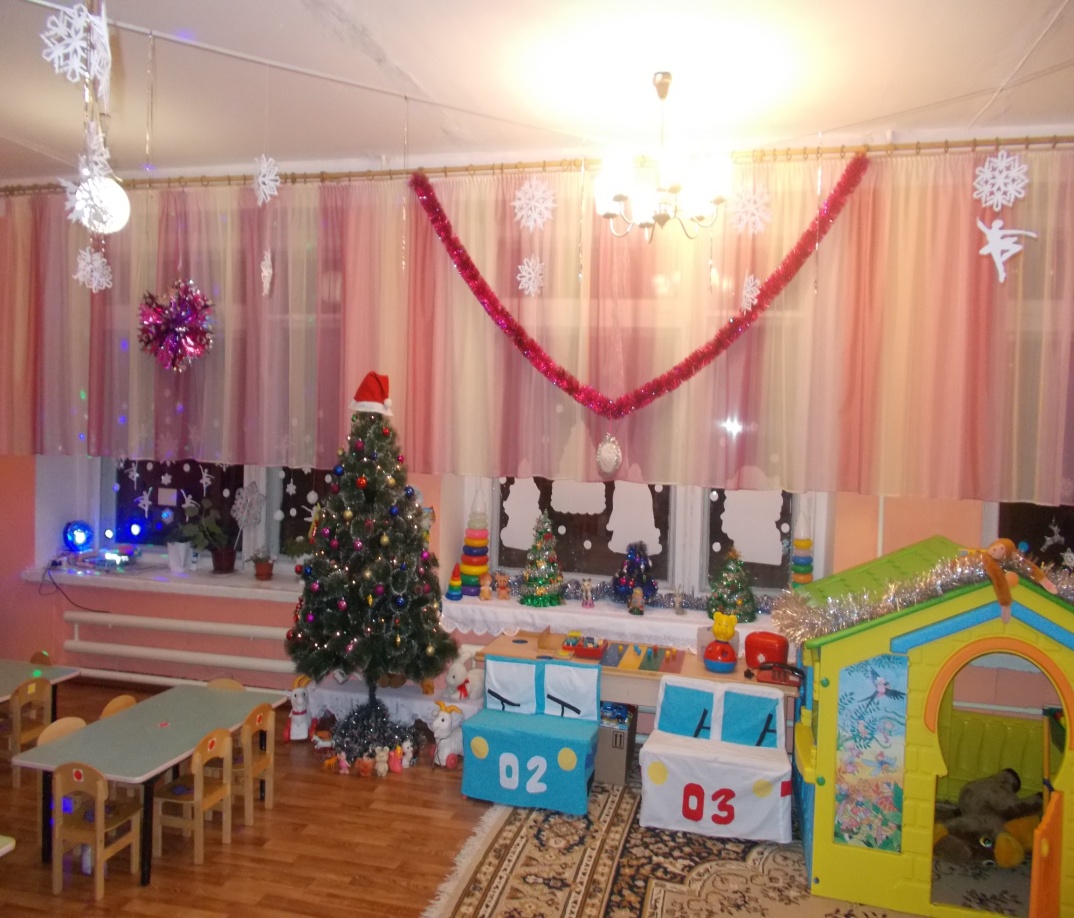 Гости зимние пришли, к нам в садик радость принесли. Добрый Дедушка Мороз, к нам друзей – снеговиков привез
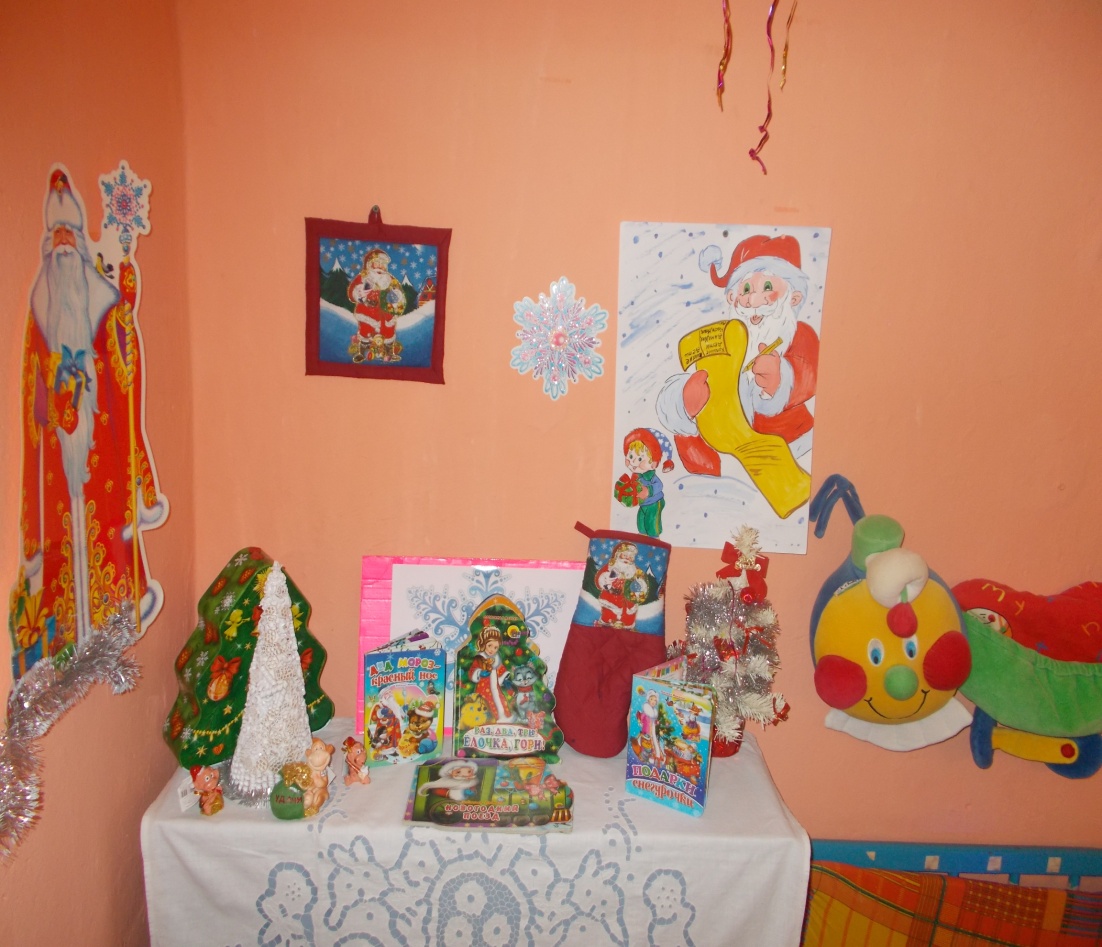 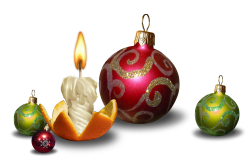 А вот и наша красавица ёлочка, нарядная иголочка
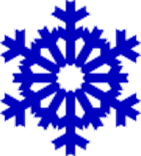 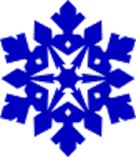 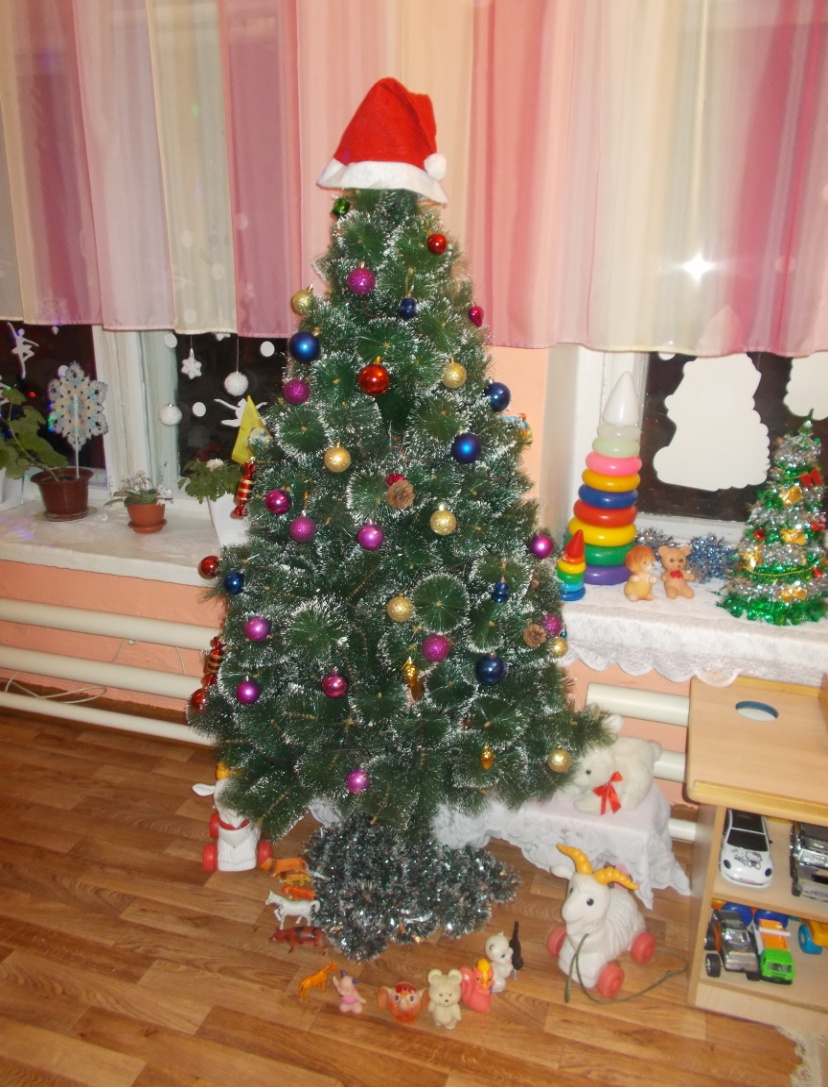 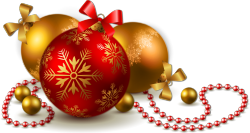 Ёлочка – желаний  у нас принарядилась,Чтоб каждое желание у деток осуществилось
Мамы – мастерицы, чудо сотворили,Новогодние поделки для деток смастерили
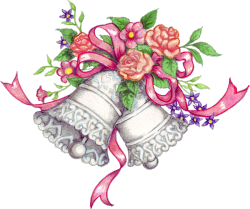 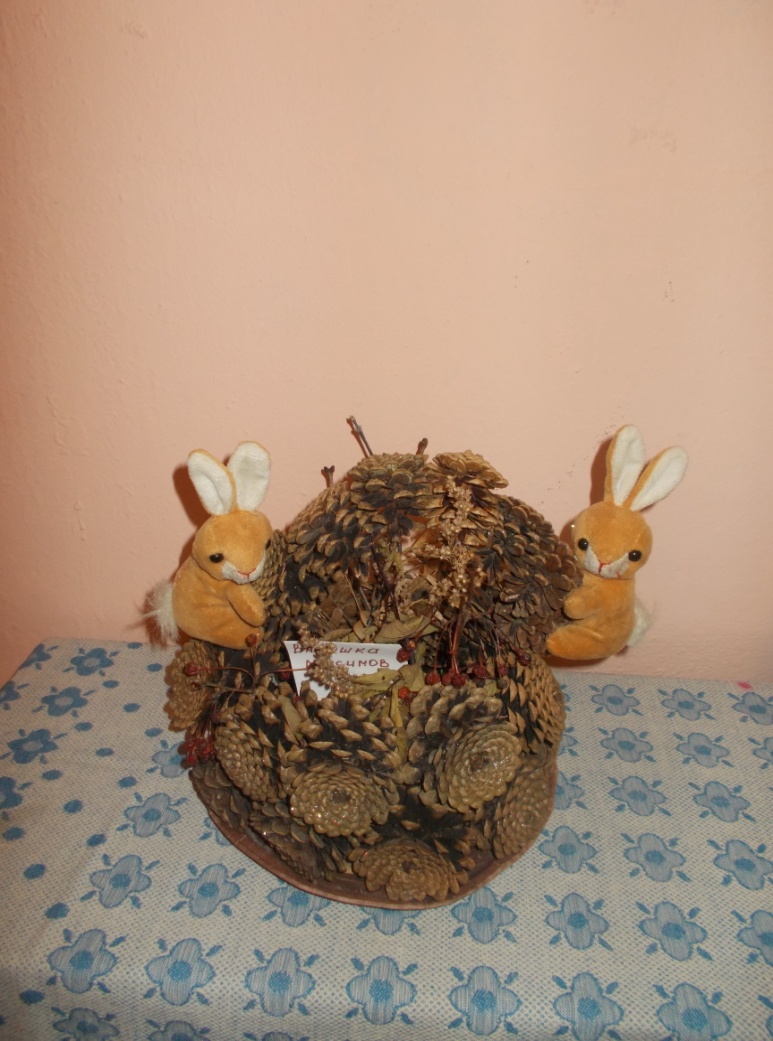 Окна разукрасил Дедушка Мороз, радость ребятишкам в садик он принес
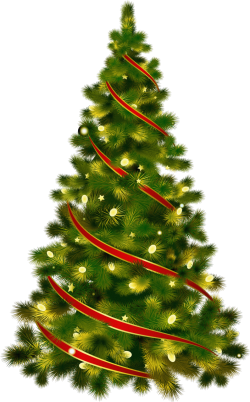 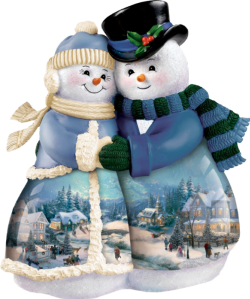 Зимушка – Зима, в гости к нам пришла, Новогодних друзей с собой привела
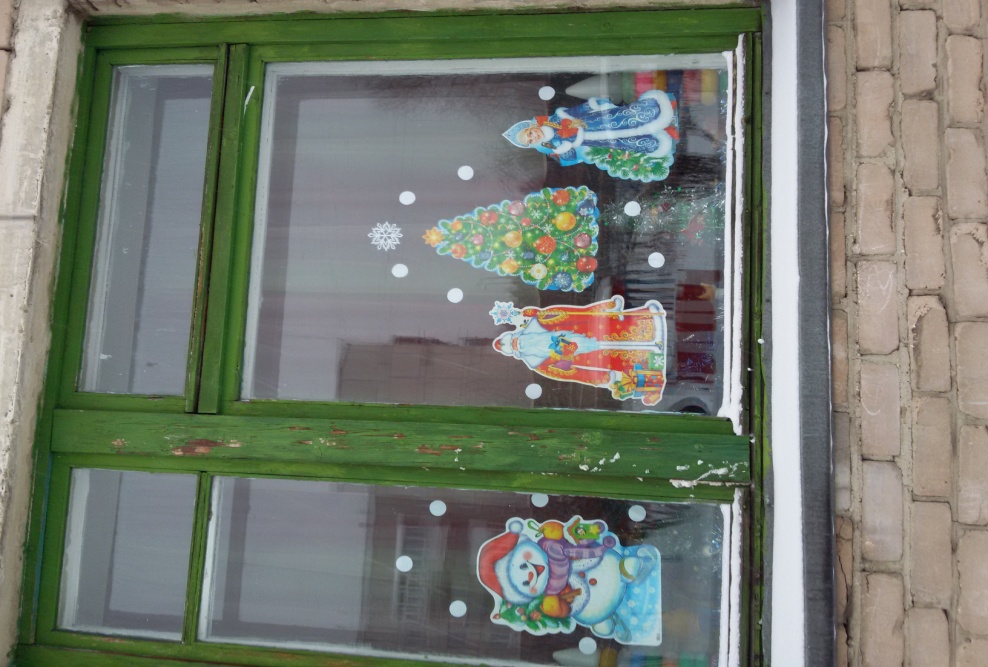 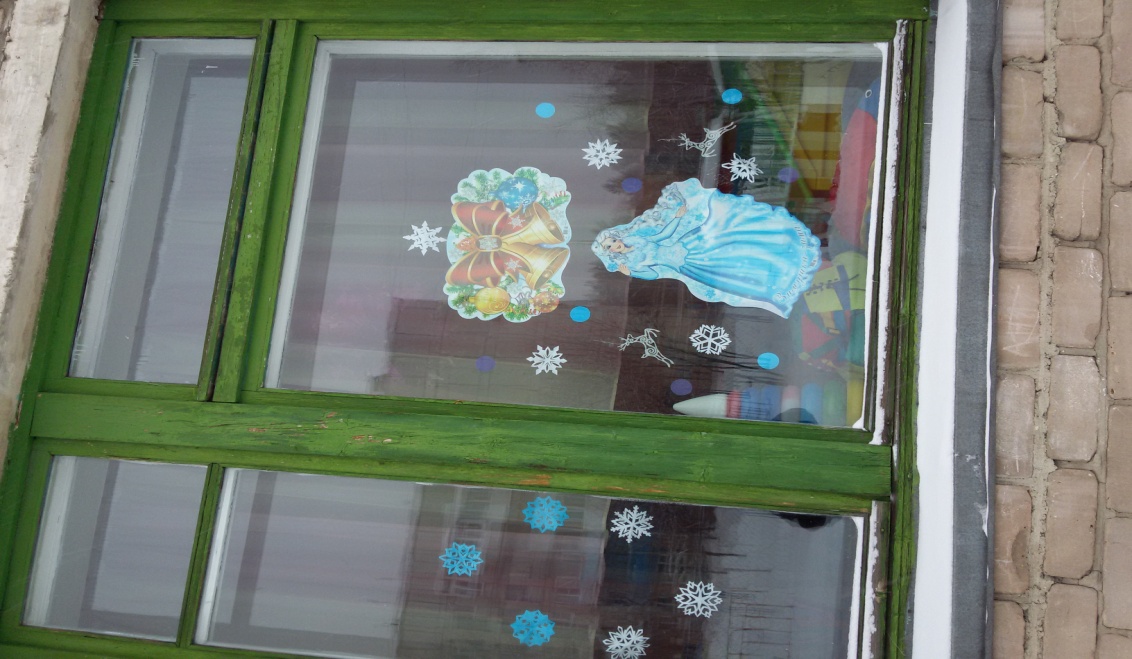 Очень ждем мы Новый год,с детками водим хоровод!
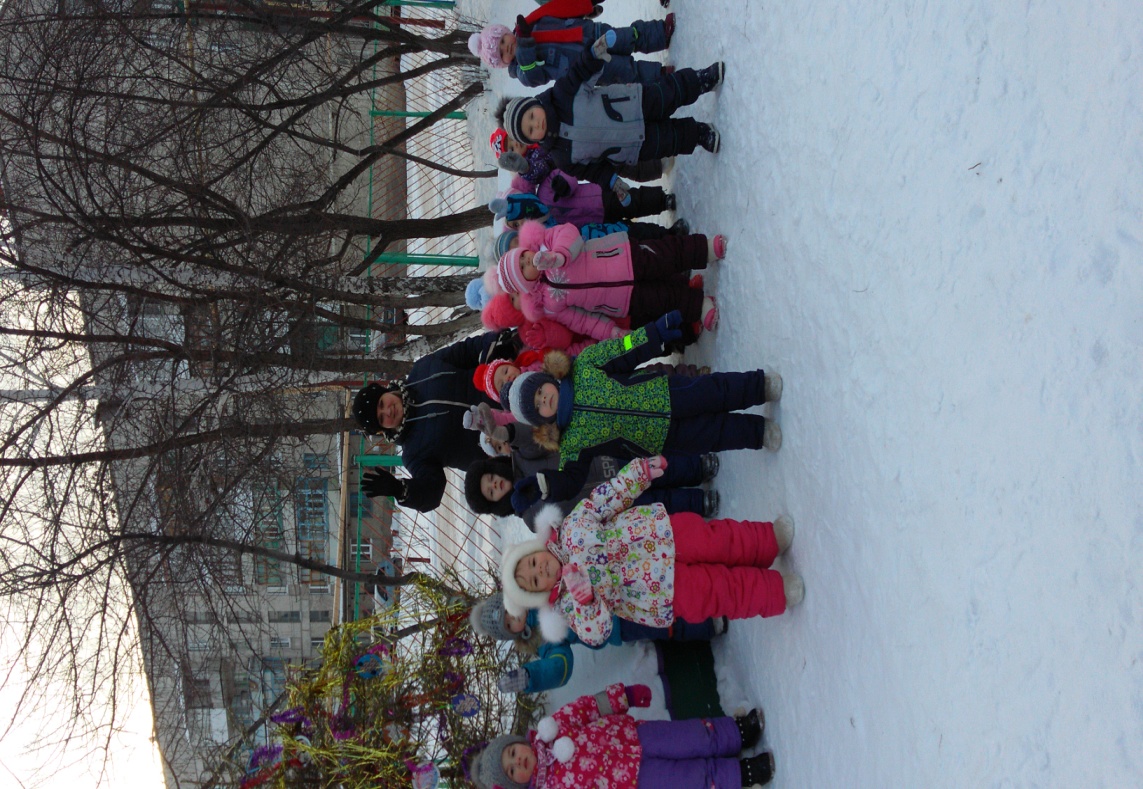 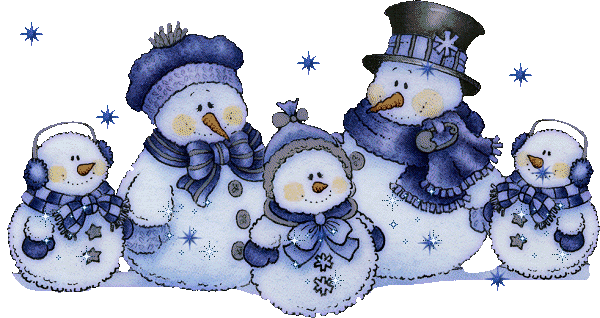